TECHNOLOGY & BUSINESS
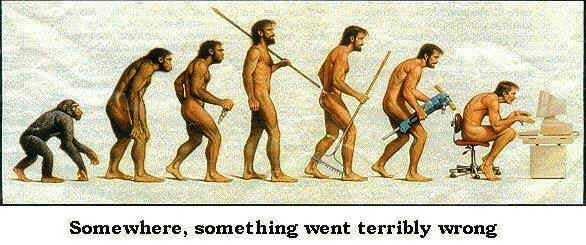 Ada Byron, Countess of Lovelace
Born: London, England, December 10, 1815 
Died: London, England, November 27, 1852 
Analyst, Metaphysician, and Founder of Scientific Computing 

Ada received tutoring in mathematics and music. Her complex abilities became apparent as early as 1828, when she produced the design for a flying machine. It was mathematics that gave her life its wings.
Grace Murray Hopper
December 9, 1906 – January 1, 1992
An American computer scientist and United States Navy rear admiral. A pioneer in the field, she was one of the first programmers of the Harvard Mark I computer, and invented the first compiler for a computer programming language. She popularized the idea of machine-independent programming languages, which led to the development of COBOL, one of the first high-level programming languages. She is credited with popularizing the term "debugging" for fixing computer glitches (inspired by an actual moth removed from the computer). Owing to the breadth of her accomplishments and her naval rank, she is sometimes referred to as "Amazing Grace".
Joan Clarke
24 June 1917 – 4 September 1996 
Clarke was an English cryptanalyst and numismatist best known for her work as a code-breaker at Bletchley Park, England during World War II. 
Though not personally seeking the spotlight, her important role in the Enigma project against Nazi Germany's secret communications earned her awards and citations such as being appointed a Member of the Order of the British Empire (MBE) in 1947.
Moore’s Law
The observation that, over the history of computing hardware, the number of transistors in a dense integrated circuit has doubled approximately every two years.
Moore’s Law
The observation is named after Gordon E. Moore, the co-founder of Intel and Fairchild Semiconductor, whose 1965 paper described a doubling every year in the number of components per integrated circuit, and projected this rate of growth would continue for at least another decade.

In 1975, looking forward to the next decade, he revised the forecast to doubling every two years.
An IBM Model 350 Disk File being delivered. Yes, that’s ONE hard disk drive unit.
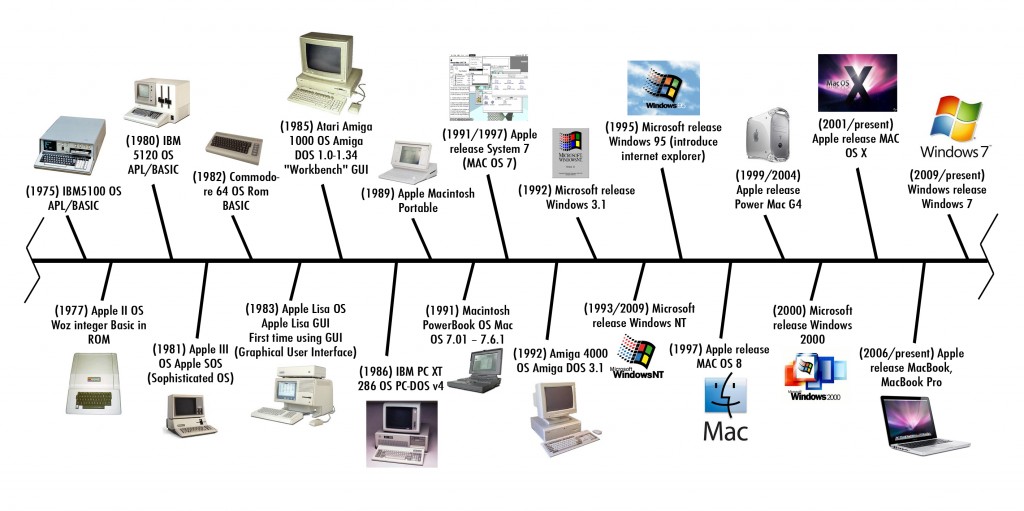 ALSO . . .
See the following online:
Evolution of the PC 
http://www.aarp.org/home-family/personal-technology/info-10-2012/evolution-of-the-pc.html#slide1 

Kids react to Old Computers
http://www.youtube.com/watch?v=PF7EpEnglgk
Welcome to the Information Age
Information Age: The period that began in 1957, in which the majority of workers are involved in the creation, distribution, and application of information.
Knowledge Workers: Workers involved in the creation, distribution, and application of information.
The Information Age
Information technology provides the means to rethink/recreate/reengineer conventional business processes.
Reengineering: The reshaping of business processes to remove barriers that prohibit an organization from providing better products and services and to help the organization capitalize on its strengths.
Business Processes: Collections of activities, often spanning several departments, that take one or more kinds of input and create a result that is of value to a company’s customers.
The Information Age
Businesses depend on information technology to get their work done. 
E-workforce is when people work with computers while doing business. 
According to the Bureau of Labor Statistics more than 70 million people use computers daily.
Information Systems
Why Do People Need Information?
Individuals - Entertainment and enlightenment

Businesses - Decision making, problem solving and control
Why Do People Need Information?
Success in business is largely determined by the effectiveness with which information technology is used.

Information technology is embedded in many products and services.
Why Do People Need Information?
The ease of doing business online has created a boom in new businesses, or start-ups. This type of business is called a virtual business.

Virtualization: Accessibility through technology that allows business to be conducted independent of location.
E-Commerce
Electronic commerce, or e-commerce, has made it possible for businesses to directly reach customers anywhere in the world. 

The main activity of e-commerce is buying and selling goods and services.
The Knowledge Pyramid
Also know as the DIKW hierarchy:
Data: Raw facts, figures, and details.
Information: An organized, meaningful, and useful interpretation of data. 
Knowledge: An awareness and understanding of a set of information and how that information can be put to the best use.
Wisdom: Evaluated understanding.
Data & Information
Data
Raw facts such as an employee’s name and number of hours worked in a week, inventory part numbers or sales orders.
A “given,” or fact; a number, a statement, or a picture
Represents something in the real world

Information
A collection of facts organized in such a way that they have additional value beyond the value of the facts themselves. 
Data that have meaning within a context
Data in relationships
Data after manipulation
Data, Information, & Systems
What Is a System?
System: A set of components that work together to achieve a common goal

Subsystem: One part of a system where the products of more than one system are combined to reach an ultimate goal

Closed system: Stand-alone system that has no contact with other systems

Open system: System that interfaces with other systems
Information Systems
An information system(IS) is typically considered to be a set of interrelated elements or components that collect(input), manipulate(processes), and disseminate (output) data and information and provide a feedback mechanism to meet an objective.
Data, Information, & Systems
The Benefits of Human-Computer Synergy
Synergy
When combined resources produce output that exceeds the sum of the outputs of the same resources employed separately

Allows human thought to be translated into efficient processing of large amounts of data
Data, Information, & Systems
Generating Information
Computer-based Information Systems take data as raw material, process it, and produce information as output.
Information Systems: Turn Data into Information
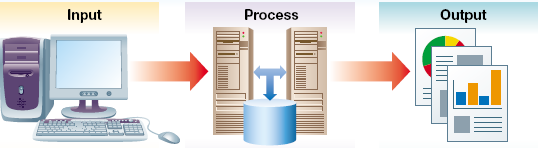 Data
Information
Raw material
 Unformatted information
 Generally has no context
Processed material
Formatted information
Data given context
Examples
Ticket sales of a band on tour
Sales report by region and venue…tells us which venue is the most profitable
The Four Stages of Data Processing
Input: Data is collected and entered into computer.

Data processing: Data is manipulated into information using mathematical, statistical, and other tools. 
Example: customer survey
Reading through data collected from a customer survey with questions in various categories would be time-consuming and not very helpful.
When manipulated, the surveys may provide useful information.

Output: Information is displayed or presented.

Storage: Data and information are maintained for later use.
Characteristics of Useful Information
Relevant. It reduces uncertainty by helping you predict what will happen or confirm what already has happened.
Reliable. It’s dependable, i.e., free from error or bias and faithfully portrays events and activities.
Complete. It doesn’t leave out anything that’s important.
Current. You get it in time to make your decision.
Understandable. It’s presented in a manner you can comprehend and use.
Verifiable. The nature of the information is such that different people would tend to produce the same result.
Accessible. You can get to it when you need it and in a format you can use.
Info. Glut
When you get more information than you can effectively assimilate, you suffer from information overload.

When you’ve reached the overload point, the quality of decisions declines while the costs of producing the information increases.
Organizational Use of Databases
Informational
Operational
Extract
Data
Department
Databases
Data 
Warehouse
Extracted department transactions from many databases
Used for business analysis and data mining
Stores day-to-day department transactions
Used primarily by departments
Information Systems / Technology
Data Processing - Early name for business technology used to support existing processes and primarily to improve the flow of financial information
Information Systems (IS) – Combination of Information technology and business processes that are designed to help people collect, create and distribute useful information
Information Technology (IT) - Hardware, software and telecommunications network technologies used to support business processes
Components of an Information System
What is Information Technology?
Computer-based Information System
An Information System is an organized combination of people, hardware, software, communication networks and the data resources that collects, transforms and disseminates information in a organization.
Management Information Systems
The study of information technology in business settings
To provide managers with information
To perform regular, routine operations
To help managers control, organize and plan better
The Wireless Revolution
Mobile phones have become mobile platforms for delivering digital data, used for recording and downloading photos, video and music, Internet access, and transmitting payments.

An array of technologies provides high-speed wireless access to the Internet for PCs and other wireless handheld devices and cell phones.

Businesses increasingly use wireless to cut costs, increase flexibility, and create new products and services.
The Wireless Revolution
Wireless communication helps businesses easily stay in touch with customers, suppliers, and employees.

Wireless networking increases worker productivity and output, as workers take less time to establish contact with people and to access information. Companies can save on wiring offices, moving, and making network changes by using wireless networks.

Wireless technology has also been the source of new products, services, and sales channels in a variety of industries, e.g. OnStar, Starbucks “hot spots”.
Two Technologies for Agility
Virtualization:
The ability to run multiple operating systems on a single physical system and share the underlying hardware resources
(VMware white paper, Virtualization Overview)
Cloud Computing:
“The provisioning of services in a timely (near on instant), on-demand manner, to allow the scaling up and down of resources”
(Alan Williamson, quoted in Cloud BootCamp March 2009)
How Cloud Computing Works
Various providers let you create virtual servers
Set up an account, perhaps just with a credit card
You create virtual servers ("virtualization")
Choose the OS and software each "instance" will have
It will run on a large server farm located somewhere
You can instantiate more on a few minutes' notice
You can shut down instances in a minute or so
They send you a bill for what you use
Cloud Computing Status
Seems to be rapidly becoming a mainstream practice
Numerous providers
Amazon EC2 imitators ...
Just about every major industry name
IBM, Sun, Microsoft, ...
Major buzz at industry meetings
Database Technology
Database - an organized collection of logically related data
A collection of related data organized in a way that makes it valuable and useful
Allows organizations to retrieve, store, and analyze information easily
Is vital to an organization’s success in running operations and making decisions
Data warehouse – an integrated set of related databases containing historical data that is used to support managerial decision-making
Data Mining
Process of finding hidden patterns in data (often using data warehouses)
Is a technique companies use to analyze information to better understand their customers, products, markets, or any other phase of their business for which they have data
With data mining tools you can graphically drill down, sort or extract data based on certain conditions, perform a variety of statistical analysis
Networks
Client/Server Computing - Computing systems that allow personal computers (clients) to obtain needed information from databases in a central computer (the server).
Ex. web servers and a client with a  browser 
Internet – A network of networks, with no central computer. No one owns the Internet.
World Wide Web – a means of accessing, organizing, and moving through the information in the Internet
Intranets
A companywide network, closed to public access, that uses Internet-type technology
An internal, private network using Web technologies to securely transmit information within the organization.
This private internal Web limits viewing access to authorized users within the organization

Intranet Benefits 
Improved information access to authorized users
Improved timeliness and accuracy of information
Global reach allowing employees access from anywhere
Cross-platform integration
Low cost deployment
Positive return on investment
Extranets
Semiprivate network that uses Internet technology and allows more than one company to access the same information
Extranets are secure networks that provide customers, suppliers, and employees with access to internal systems
Two or more Intranets

Extranet Benefits
Improves timeliness and accuracy of communications reducing errors and misunderstandings
Uses standard web protocols allowing disparate computing platforms to communicate without additional investments
Easy to use, requires little training 
Used to automate transactions, reducing cost and cycle time 
Can replace EDI for small to medium size firms
Internet Connectivity
Broadband Technology
Technology that offers users a continuous connection to the Internet and allows them to send and receive mammoth files that include voice, video, and data much faster than ever before
Internet Research User Frustration
After 1995, increases in personal and business traffic began congesting the network primarily used for research
Internet2
University Corporation for Advanced Internet Development (UCAID) was formed to lead the design and development of an private high-speed alternative to the public Internet. Runs more than 22,000 times faster and uses very-high-speed backbone network service (vBNS)
Software
Software
Programs that control the basic functions of computer hardware and let the user perform a specific task or operation.  Software can be either proprietary or open-source.
Commercial
Software that is copyrighted and licensed
Ex. MS Office, Windows, SPSS
Shareware
Software that is copyrighted but distributed to potential customers free of charge
Ex. Mozilla Firefox
Freeware (public domain software)
Software that is not copyrighted and free for the taking
IT vs. IS
INFORMATION TECHNOLOGY
Hardware
Software
 Databases
Networks
Other related components

are used to build

INFORMATION SYSTEMS
Payroll System
Inventory System
Marketing System
Customer Service System
Executive Roles in Information Systems
CEO
Chief Executive 
Officer
COO
Chief Operations
Officer
CFO
Chief Financial 
Officer
CIO
Chief Information
Officer
Manages IT Organization and Operations
Forecasts IT Needs from Business Strategy
Sets Direction for IT Architecture and Organization
Plans, Designs and Delivers IT throughout the firm
People: Three Competencies of IS Professionals
Technical
Knowledge of hardware, software, networking, and security. 
Most IS professionals are not deep technical experts but can direct/manage others with the required technical skills
People: Three Competencies of IS Professionals
Business
Understand the nature of  business including process, management, social, and communication domains 
Unique skills over those with only technical skills
People: Three Competencies of IS Professionals
Systems
Knowledge of approaches and methods, also possess critical thinking and problem solving skills necessary to build and integrate large information systems
Unique skills over those with only technical or business skills
People: Three Competencies of IS Professionals
Careers in information systems require interpersonal, business, and technical skills and pay well.
Management Support Systems (MSS)
MSS provide information and support needed for effective decision making by manager.

The three main types are:
	Management Information Systems
	 Decision Support Systems
	 Executive Information Systems
MIS in Action
In 2005, Wal-Mart attained more than $285 billion in sales – nearly one-tenth of retail sales in the U.S. – in large part because of its RetailLink System, which digitally links its suppliers to every one of Wal-Mart’s 5,289 stores worldwide.  As soon as a customer purchases an item, the supplier monitoring the item knows to ship a replacement to the shelf.
MIS in Action
Every time a dress shirt is bought at a JCPenny store in the U.S., the record of the sale appears immediately on computers in Hong Kong at its supplier, TAL Apparel Ltd., a large contract manufacturer that produces one in eight dress shirts sold in the U.S. TAL decides how many replacement shirts to make, and in what styles, colors, and sizes, and then sends the shirts to each JCPenny store.   JCPenny’s shirt inventory is near zero, as is the cost of storing it.
Functional Perspectives of MIS
Financial MIS
Will integrate information from multiple sources
Functions
Costing
Auditing
Funds management
Functional Perspectives of MIS
Manufacturing
Design and Engineering
Master Production Scheduling
Inventory Control
Materials Planning
Manufacturing and Process Control
Quality Control
Functional Perspectives of MIS
Marketing
Market research
Web-based market research
Pricing
Functional Perspectives of MIS
Transportation and Logistics
Route and schedule optimization

Human Resources

Accounting
Functional Perspectives of MIS
Executive Information Systems
	High level with drill down
	Key business and industry data
Structured and unstructured information
Structured:  MTD orders
Unstructured: Industry newsfeed
Graphical
Ethical and Societal Issues
Consumer Privacy
Organizations collect (and sometimes sell) huge amounts of data on individuals.
Employee Privacy
IT supports remote monitoring of employees, violating privacy and creating stress.
Freedom of Speech
IT increases opportunities for pornography, hate speech, intellectual property crime, an d other intrusions; prevention may abridge free speech.
Ethical and Societal Issues
IT  Professionalism
No mandatory or enforced code of ethics for IT professionals--unlike other professions.  

Social Inequality
Less than 20% of the world’s population have ever used a PC; less than 3% have Internet access.
What is Computer Security?
General definition:  computer security involves providing appropriate levels of assurance of
Availability of computing services and data/information stored in computing systems 
Confidentiality of data/information stored in computing systems 
Integrity of computing systems and data/information stored therein 
Auditability of usage of computing systems and access to data/information stored therein
Non-repudiability of transactions initiated by individuals and organizations
Not Just An IT Problem
Everyone who uses a computer needs to understand how to keep his or her computer and data secure.

10% of security safeguards are technical
90% of security safeguards rely on us – the user - to adhere to good computing practices
Devices include:
Desktop computers		Confidential data
Laptop computers		Restricted data
Servers				Personal information
Blackberries			Archives
Flash drives			Databases
Major Solutions
Authentication--proving the identity of a person or system
Access control--limiting who and what can gain access to 
Systems and their components
Network devices
Applications
Data
Encryption-- transforming data in a manner such that they cannot be meaningfully read because they are garbled 
Auditing and monitoring
What is Computer Security?
Computer security involves providing appropriate levels of assurance of
Availability of computing services and data/information stored in computing systems 
Confidentiality of data/information stored in computing systems 
Integrity of computing systems and data/information stored therein 
Auditability of usage of computing systems and access to data/information stored therein
Non-repudiability of transactions initiated by individuals and organizations
Security Threat: Viruses
A piece of programming code inserted into other programming to cause some unexpected and for the victim, usually undesirable event.
Programs that can attack a computer and/or a network and delete information, disable software, use up all system resources, etc. 
Prevention Steps: 
Install AntiVirus software
No Disk Sharing
Delete Suspicious Email Messages
Report Viruses
Security Threat: Cookies
A message passed to a Web browser from a Web server. Used by legitimate programs to store state and user information (such as registration data or user preferences)

 Problems: can be used to track user activities
 Prevention: browser settings, firewalls
Security Threat: Spyware
Any software that covertly gathers information about a user through an Internet connection without the users knowledge

 Problems: uses memory resources, uses bandwidth, and can cause system instability
 Prevention: Firewalls and anti-Spyware software
Not Just An IT Problem
Everyone who uses a computer needs to understand how to keep his or her computer and data secure.

10% of security safeguards are technical
90% of security safeguards rely on us – the user - to adhere to good computing practices
Major Solutions
Authentication--proving the identity of a person or system
Access control--limiting who and what can gain access to 
Systems and their components
Network devices
Applications
Data
Encryption-- transforming data in a manner such that they cannot be meaningfully read because they are garbled 
Auditing and monitoring
Ethical and Societal Issues
Consumer Privacy
Organizations collect (and sometimes sell) huge amounts of data on individuals.
Employee Privacy
IT supports remote monitoring of employees, violating privacy and creating stress.
Freedom of Speech
IT increases opportunities for pornography, hate speech, intellectual property crime, an d other intrusions; prevention may abridge free speech.
Ethical and Societal Issues
IT  Professionalism
No mandatory or enforced code of ethics for IT professionals--unlike other professions.  

Social Inequality
Less than 20% of the world’s population have ever used a PC; less than 3% have Internet access.
Crisis
Internet has grown very fast and security has lagged behind.
Legions of hackers have emerged as impedance to entering the hackers club is low.
It is hard to trace the perpetrator of cyber attacks since the real identities are camouflaged
It is very hard to track down people because of the ubiquity of the network.
Large scale failures of internet can have a catastrophic impact on the economy which relies heavily on electronic transactions
Computer Crime – The Beginning
In 1988 a "worm program" written by a college student shut down about 10 percent of computers connected to the Internet.  This was the beginning of the era of cyber attacks.
Today we have about 10,000 incidents of cyber attacks which are reported and the number grows.
[Speaker Notes: Some stories about hackings]
Computer Crime - 1994
A 16-year-old music student called Richard Pryce, better known by the hacker alias Datastream Cowboy, is arrested and charged with breaking into hundreds of computers including those at the Griffiths Air Force base, Nasa and the Korean Atomic Research Institute. His online mentor, "Kuji", is never found. 

Also this year, a group directed by Russian hackers broke into the computers of Citibank and transferred more than $10 million from customers' accounts. Eventually, Citibank recovered all but $400,000 of the pilfered money.
[Speaker Notes: Some stories about hackings]
Computer Crime - 1995
In February, Kevin Mitnick is arrested for a second time. He is charged with stealing 20,000 credit card numbers. He eventually spends four years in jail and on his release his parole conditions demand that he avoid contact with computers and mobile phones. 
On November 15, Christopher Pile becomes the first person to be jailed for writing and distributing a computer virus. Mr Pile, who called himself the Black Baron, was sentenced to 18 months in jail. 
The US General Accounting Office reveals that US Defense Department computers sustained 250,000 attacks in 1995.
Computer Crime - 1999
In March, the Melissa virus goes on the rampage and wreaks havoc with computers worldwide. After a short investigation, the FBI tracks down and arrests the writer of the virus, a 29-year-old New Jersey computer programmer, David L Smith. 

More than 90 percent of large corporations and government agencies were the victims of computer security breaches in 1999
[Speaker Notes: The Computer Security Institute's fifth Computer Crime and Security Survey also found that the total reported financial losses have tripled.The annual survey is conducted with the participation of the San Francisco FBI Computer Intrusion Squad and aims to increase awareness of security. This year's survey was based on responses from 643 computer-security professionals in U.S. corporations, government agencies, financial institutions, medical institutions and universities.Only 42 percent of those answering the survey could put a dollar figure on their financial losses - reporting the total at $265 million. The average annual total over the last three years was $120 million.]
Computer Crime - 2000
In February, some of the most popular websites in the world such as Amazon and Yahoo are almost overwhelmed by being flooded with bogus requests for data. 
In May, the ILOVEYOU virus is unleashed and clogs computers worldwide. Over the coming months, variants of the virus are released that manage to catch out companies that didn't do enough to protect themselves. 
In October, Microsoft admits that its corporate network has been hacked and source code for future Windows products has been seen.
Why Security?
Some of the sites which have been compromised
U.S. Department of Commerce
NASA
CIA
Greenpeace
Motorola
UNICEF
Church of Christ …
Some sites which have been rendered ineffective
Yahoo
Microsoft
Amazon …
[Speaker Notes: Get some stories about hackings]
Why do Hackers Attack?
Because they can
A large fraction of hacker attacks have been pranks
Financial Gain
Espionage 
Venting anger at a company or organization
Terrorism
Types of Hacker Attack
Active Attacks
Denial of Service
Breaking into a site
Intelligence Gathering
Resource Usage
Deception
Passive Attacks
Sniffing
Passwords
Network Traffic
Sensitive Information
Information Gathering
[Speaker Notes: An active attack involves a deliberate action on the part of the attacker to gain information that he is after. Like trying to telnet to port 25 on a company server to break into the mail server. This is like a burglar trying to pick a lock. This is fairly easy to detect.
Passive attacks are mainly information gathering attacks and precede the active attacks.]
Modes of Hacker Attack
Over the Internet
Over LAN
Locally
Offline
Theft
Deception
[Speaker Notes: Get some stories about hackings]
Spoofing
Definition:
An attacker alters his identity so that some one thinks he is some one else
Email, User ID, IP Address, …
Attacker exploits trust relation between user and networked machines to gain access to machines

Types of Spoofing:
IP Spoofing:
Email Spoofing
Web Spoofing
[Speaker Notes: 1. Normally users log on to one machine and have access to a number of computers.]
IP Spoofing – Flying-Blind Attack
Definition:
	Attacker uses IP address of another computer to acquire information or gain access
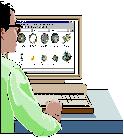 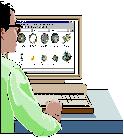 Replies sent back to 10.10.20.30
Spoofed Address
10.10.20.30
John
10.10.5.5
From Address: 10.10.20.30
To Address: 10.10.5.5
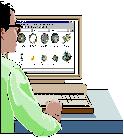 Attacker changes his own IP address to spoofed address 
Attacker can send messages to a machine masquerading as spoofed machine
Attacker can not receive messages from that machine
Attacker
10.10.50.50
[Speaker Notes: 1. Normally users log on to one machine and have access to a number of computers.]
IP Spoofing – Source Routing
Definition:
	Attacker spoofs the address of another machine and inserts itself between the attacked machine and the spoofed machine to intercept replies
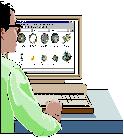 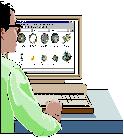 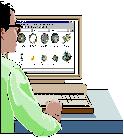 Attacker intercepts packets
as they go to 10.10.20.30
From Address: 10.10.20.30
To Address: 10.10.5.5
Replies sent back 
to 10.10.20.30
Spoofed Address
10.10.20.30
John
10.10.5.5
Attacker
10.10.50.50
The path a packet may change can vary over time 
To ensure that he stays in the loop the attacker uses source routing to ensure that the packet passes through certain nodes on the network
[Speaker Notes: 1. Normally users log on to one machine and have access to a number of computers.]
Email Spoofing
Definition:
Attacker sends messages masquerading as some one else
What can be the repercussions?

Types of Email Spoofing:
Create an account with similar email address
Sanjaygoel@yahoo.com: A message from this account can perplex the students
Modify a mail client
Attacker can put in any return address he wants to in the mail he sends
Telnet to port 25
Most mail servers use port 25 for SMTP. Attacker logs on to this port and composes a message for the user.
[Speaker Notes: Repercussions:]
Web Spoofing
Basic 
Attacker registers a web address matching an entity e.g. votebush.com, geproducts.com, gesucks.com
Man-in-the-Middle Attack
Attacker acts as a proxy between the web server and the client
Attacker has to compromise the router or a node through which the relevant traffic flows
URL Rewriting
Attacker redirects web traffic to another site that is controlled by the attacker
Attacker writes his own web site address before the legitimate link
Tracking State
When a user logs on to a site a persistent authentication is maintained
This authentication can be stolen for masquerading as the user
[Speaker Notes: Potential Damages:

	1. Change orders placed by the client (Instead of 500 widgets he can make the order 50,000 widgets)
	2. Change meeting venues to send people on wild goose chases]
Web Spoofing – Tracking State
Web Site maintains authentication so that the user does not have to authenticate repeatedly
Three types of tracking methods are used:  
Cookies: Line of text with ID on the users cookie file
Attacker can read the ID from users cookie file
URL Session Tracking: An id is appended to all the links in the website web pages.
Attacker can guess or read this id and masquerade as user
Hidden Form Elements
ID is hidden in form elements which are not visible to user
Hacker can modify these to masquerade as another user
[Speaker Notes: Potential Damages:

	1. Change orders placed by the client (Instead of 500 widgets he can make the order 50,000 widgets)
	2. Change meeting venues to send people on wild goose chases]
Session Hijacking
Definition:
Process of taking over an existing active session

Modus Operandi:
User makes a connection to the server by authenticating using his user ID and password.
After the users authenticate, they have access to the server as long as the session lasts.
Hacker takes the user offline by denial of service
Hacker gains access to the user by impersonating the user
[Speaker Notes: Session Hijacking allows hackers to bypass the authentication process of the computer and gain access to the machine.

After users authenticate and log on to a machine the authentication is valid for as long as the session lasts.

After the users authenticate they have]
Session Hijacking
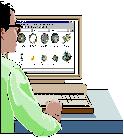 Bob telnets to Server
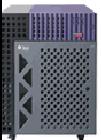 Bob authenticates to Server
Server
Bob
Die!
Hi! I am Bob
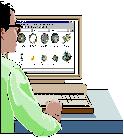 Attacker
Attacker can 
monitor the session
periodically inject commands into session
launch passive and active attacks from the session
[Speaker Notes: Session Hijacking allows hackers to bypass the authentication process of the computer and gain access to the machine.

After users authenticate and log on to a machine the authentication is valid for as long as the session lasts.

After the users authenticate they have]
Session Hijacking – How Does it Work?
Attackers exploit sequence numbers to hijack sessions
Sequence numbers are 32-bit counters used to: 
tell receiving machines the correct order of packets
Tell sender which packets are received and which are lost
Receiver and Sender have their own sequence numbers
When two parties communicate the following are needed:
IP addresses
Port Numbers
Sequence Number
IP addresses and port numbers are easily available so once the attacker gets the server to accept his guesses sequence number he can hijack the session.
[Speaker Notes: Session Hijacking allows hackers to bypass the authentication process of the computer and gain access to the machine.

After users authenticate and log on to a machine the authentication is valid for as long as the session lasts.

After the users authenticate they have]
Denial of Service (DOS) Attack
Definition:
Attack through which a person can render a system unusable or significantly slow down the system for legitimate users by overloading the system so that no one else can use it.
Types:
Crashing the system or network
Send the victim data or packets which will cause  system to crash or reboot.
Exhausting the resources by flooding the system or network with information 
Since all resources are exhausted others are denied access to the resources 
Distributed DOS attacks are coordinated denial of service attacks involving several people and/or machines to launch attacks
[Speaker Notes: Session Hijacking allows hackers to bypass the authentication process of the computer and gain access to the machine.

After users authenticate and log on to a machine the authentication is valid for as long as the session lasts.

After the users authenticate they have]
Denial of Service (DOS) Attack
Types:
Ping of Death
SSPing
Land
Smurf
SYN Flood
CPU Hog
Win Nuke
RPC Locator
Jolt2
Bubonic
Microsoft Incomplete TCP/IP Packet Vulnerability
HP Openview Node Manager SNMP DOS Vulneability
Netscreen Firewall DOS Vulnerability
Checkpoint Firewall DOS Vulnerability
[Speaker Notes: Session Hijacking allows hackers to bypass the authentication process of the computer and gain access to the machine.

After users authenticate and log on to a machine the authentication is valid for as long as the session lasts.

After the users authenticate they have]
Fill
Direction
Bottom of
Memory
Bottom of
Memory
Fill
Direction
Buffer 2
Local Variable 2
Buffer 2
Local Variable 2
Buffer 1
Local Variable 1
Machine Code:
execve(/bin/sh)
Buffer 1 Space Overwritten
Return Pointer
New Pointer to 
Exec Code
Return Pointer Overwritten
Function Call 
Arguments
Function Call 
Arguments
Top of
Memory
Top of
Memory
Smashed Stack
Normal Stack
Buffer Overflow Attacks
This attack takes advantage of the way in which information is stored by computer programs 
An attacker tries to store more information on the stack than the size of the buffer

How does it work?
[Speaker Notes: Page 245 (Chapter 7 – Hackers Beware by Eric Cole)
When a program calls a subroutine, the function variables and the subroutine return address pointers are stored in a logical data structure known as a stack. A stack is a portion of memory that stores information the current program needs. A return pointer contains the address of the point in the program to return to after the subroutine has completed execution. The variable space is filled LIFO I.e. higher address to lower address. 

When variable space is exceeded the data goes to neighboring variable space. To cause code to be executed an attacker takes advantage of this by precisely tuning the amount and content of data necessary to cause the  buffer to over flow and the operating system stack to crash. The data that the attacker sends usually consists of machine specific byte code to execute a command, plus a new address of the return pointer. This address points back into the address space of the stack, causing the program to run the attacker’s instructions when it attempts to return from the subroutine.

The attackers code will run at whatever privileges the host code is running. So normally hackers try to use programs which run with root privileges.]
Buffer Overflow Attacks
Programs which do not do not have a rigorous memory check in the code are vulnerable to this attack
Simple weaknesses can be exploited
If memory allocated for name is 50 characters, someone can break the system by sending a fictitious name of more than 50 characters
Can be used for espionage, denial of service or compromising the integrity of the data

Examples
NetMeeting Buffer Overflow
Outlook Buffer Overflow
AOL Instant Messenger Buffer Overflow
SQL Server 2000 Extended Stored Procedure Buffer Overflow
Password Attacks
A hacker can exploit a weak passwords & uncontrolled network modems easily
Steps
Hacker gets the phone number of a company 
Hacker runs war dialer program
If original number is 555-5532 he runs all numbers in the 555-55xx range
When modem answers he records the phone number of modem
Hacker now needs a user id and password to enter company network
Companies often have default accounts e.g. temp, anonymous with no password
Often the root account uses company name as the password
For strong passwords password cracking techniques exist
[Speaker Notes: Get some stories about hackings]
Password Security
Client
Server
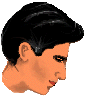 Hash
Function
Hashed 
Password
Compare
Password
Hashed Password
Password
Salt
Stored Password
Allow/Deny Access
Password hashed and stored
Salt added to randomize password & stored on system 
Password attacks launched to crack encrypted password
[Speaker Notes: Get some stories about hackings]
Password Attacks - Process
Find a valid user ID
Create a list of possible passwords
Rank the passwords from high probability to low
Type in each password
If the system allows you in – success !
If not, try again, being careful not to exceed password lockout (the number of times you can guess a wrong password before the system shuts down and won’t let you try any more)
[Speaker Notes: Get some stories about hackings]
Password Attacks - Types
Dictionary Attack
Hacker tries all words in dictionary to crack password
70% of the people use dictionary words as passwords
Brute Force Attack
Try all permutations of the letters & symbols in the alphabet
Hybrid Attack
Words from dictionary and their variations used in attack
Social Engineering
People write passwords in different places
People disclose passwords naively to others
Shoulder Surfing
Hackers slyly watch over peoples shoulders to steal passwords
Dumpster Diving
People dump their trash papers in garbage which may contain information to crack passwords
[Speaker Notes: Get some stories about hackings]
Conclusions
Computer Security is a continuous battle
As computer security gets tighter hackers are getting smarter
Very high stakes
[Speaker Notes: Get some stories about hackings]